ΠΡΟΓΡΑΜΜΑ ΠΕΡΙΒ/ΝΤΙΚΗΣ ΕΚΠ/ΣΗΣ ΠΑΣΧΑΛΙΔΟΥ ΚΑΛΛΙΟΠΗ24Ο ΔΗΜ. ΣΧ. 2016
ΔΙΑΤΡΟΦΗ     ΤΑΞΗ Β2
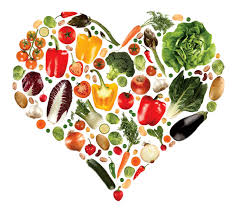 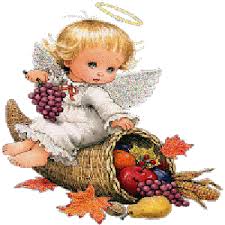 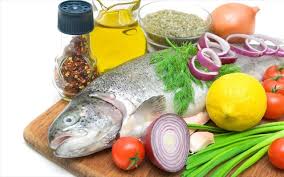 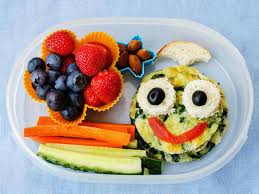 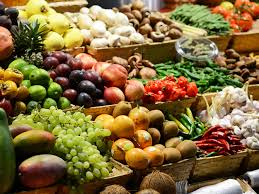 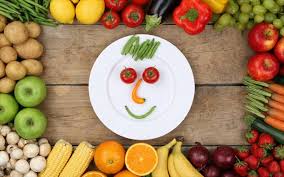 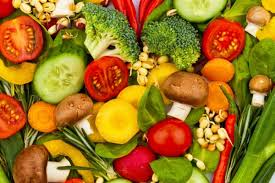 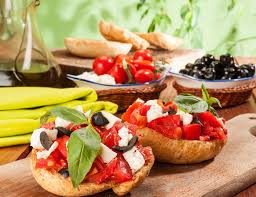 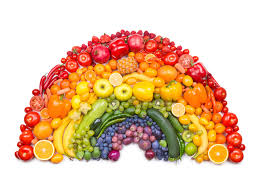 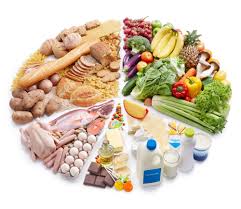 https://www.youtube.com/watch?v=8VkCvjBzEOU
https://www.youtube.com/watch?v=EfGXDepEpKw
https://www.youtube.com/watch?v=ezd6FgYrOtk
https://www.youtube.com/watch?v=42_0TmkqhFo
https://www.youtube.com/watch?v=EZHhGwqbmTM
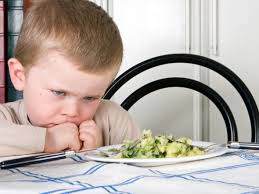 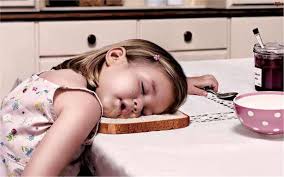 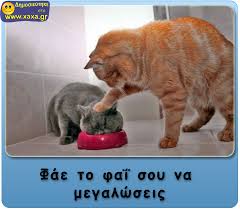 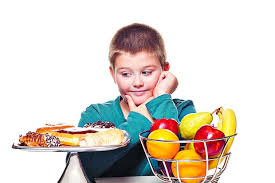 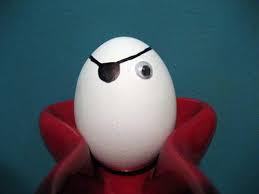 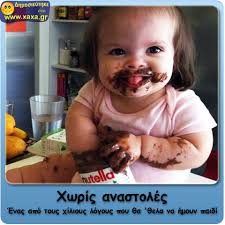 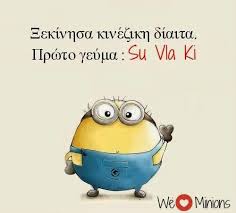